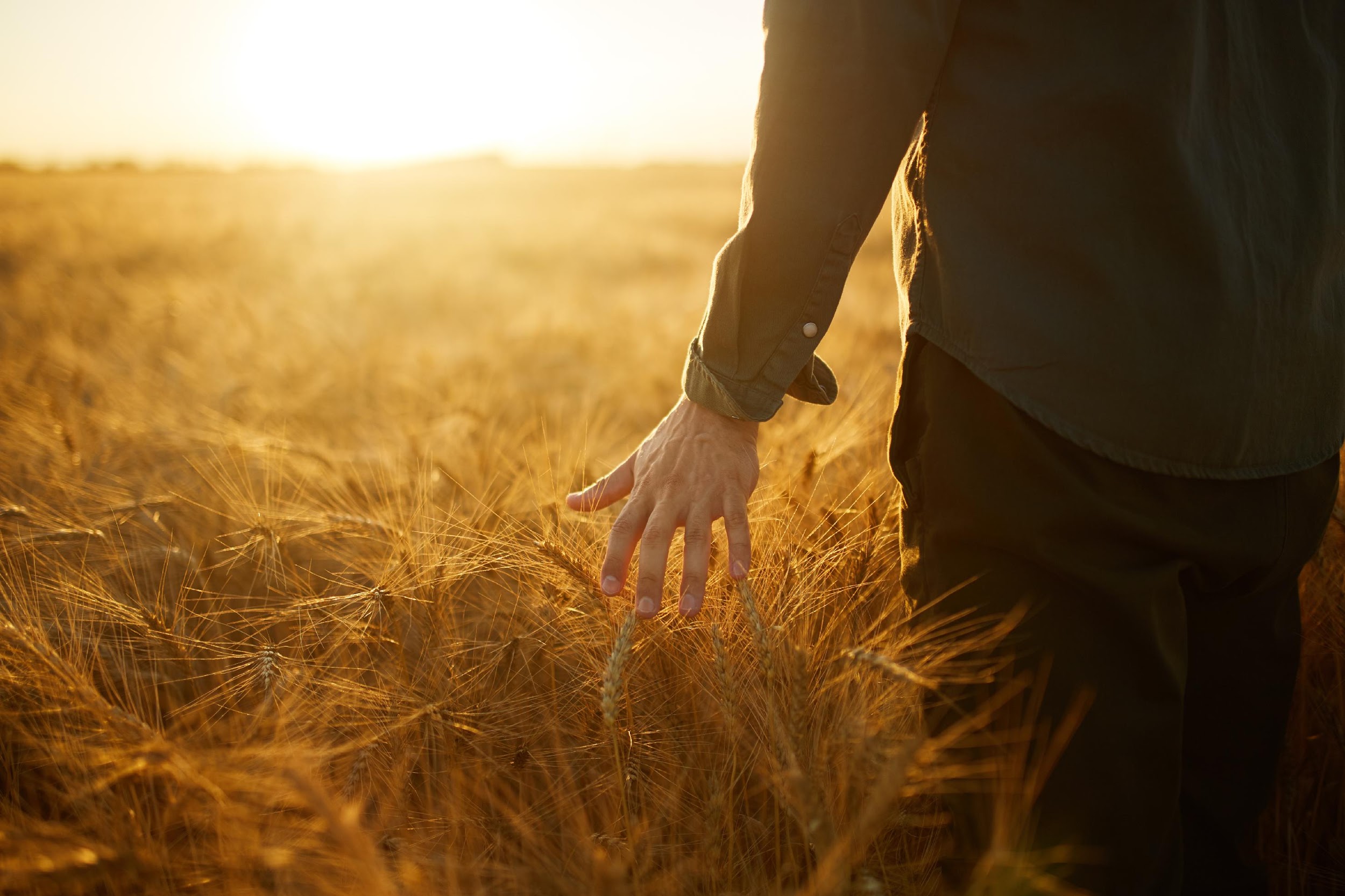 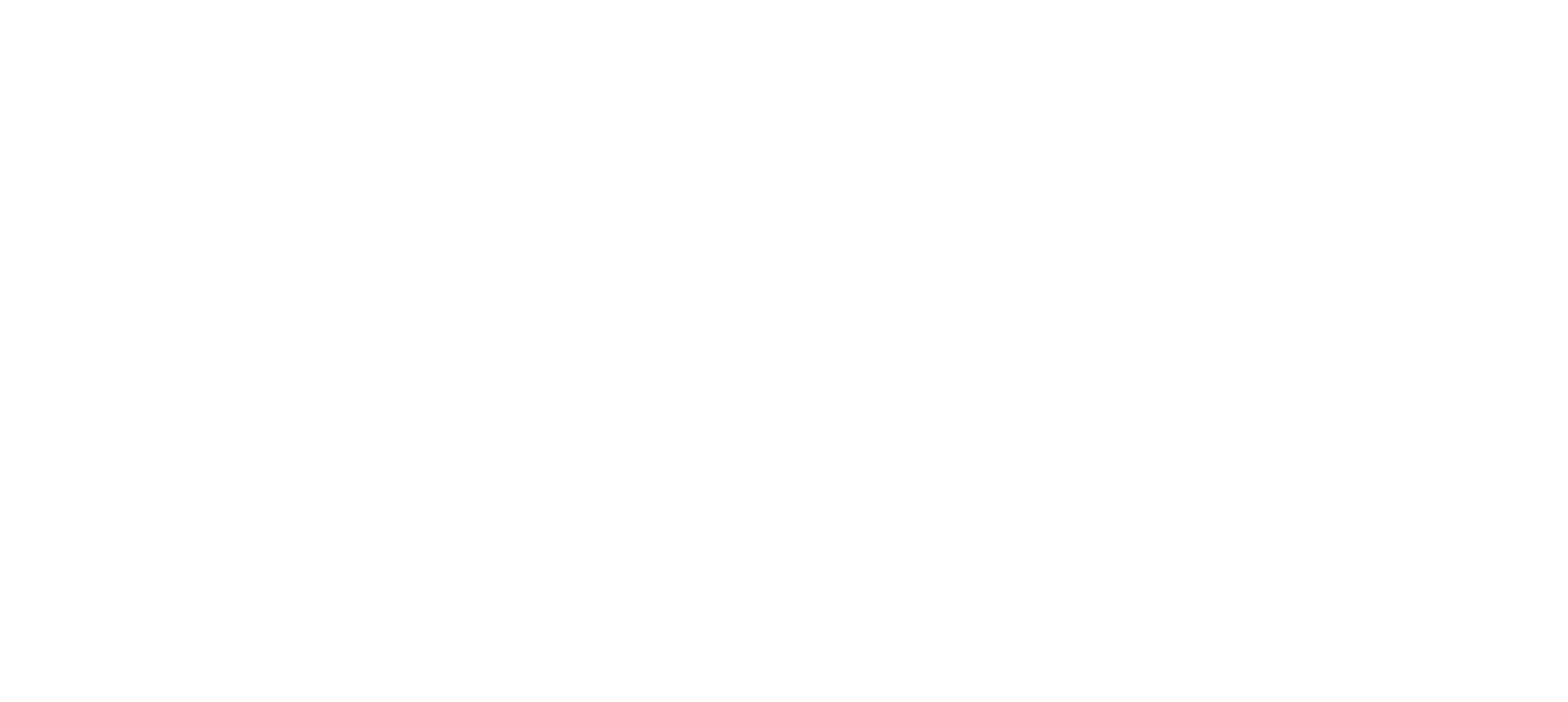 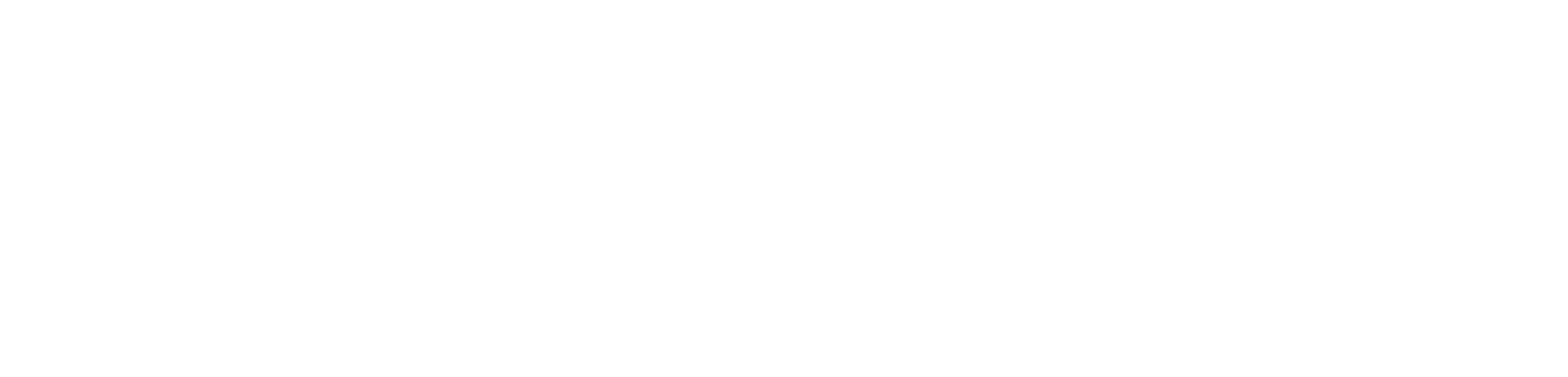 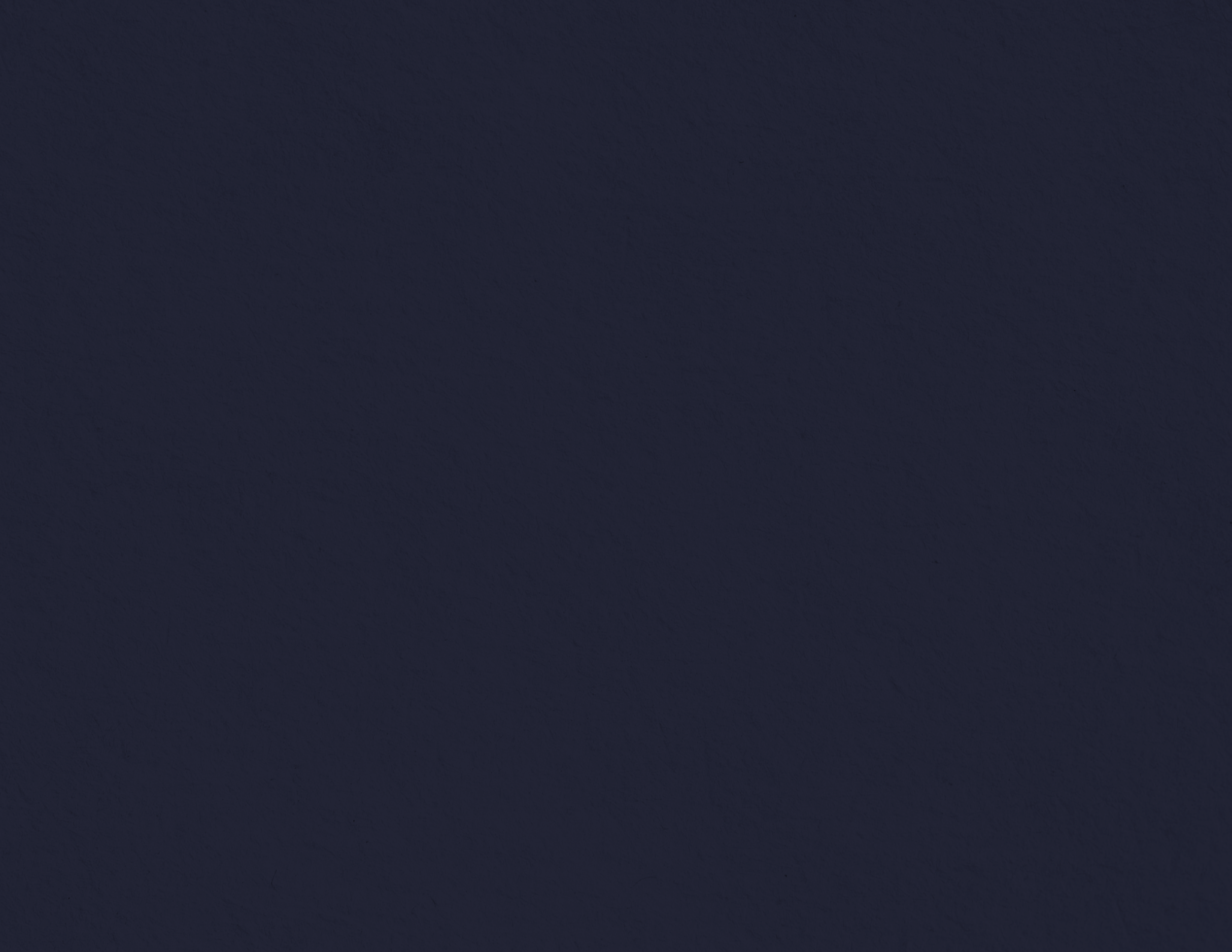 THE SAMARITAN PROGRAM OF PINNACLE LIVING
is a benevolent fund which provides financial assistance to residents who have outlived their monetary resources and, through no fault of their own, become unable to pay some or all of their monthly charges. Benevolent assistance has been given in Pinnacle living communities since 1948, the year the first special offering was taken.
Your gift ensures someone’s personal security and peace of mind.
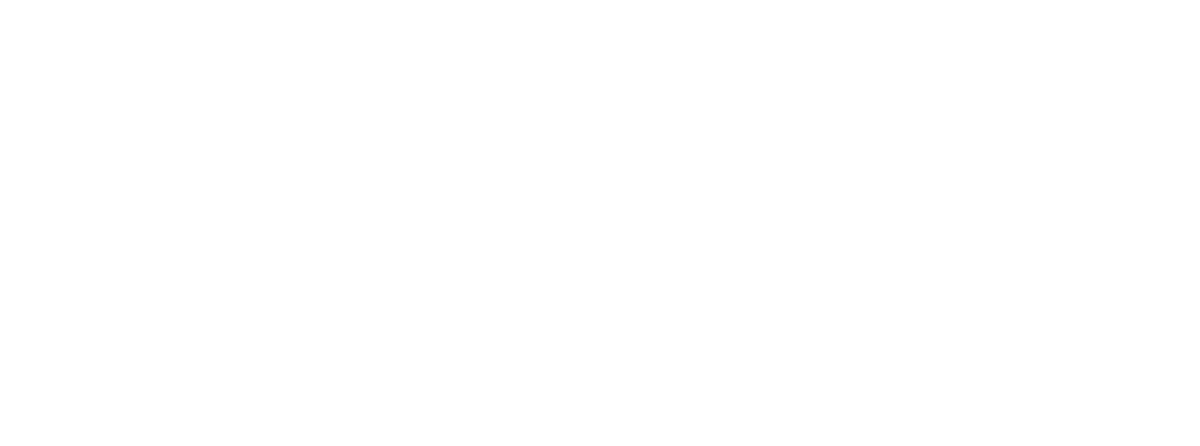 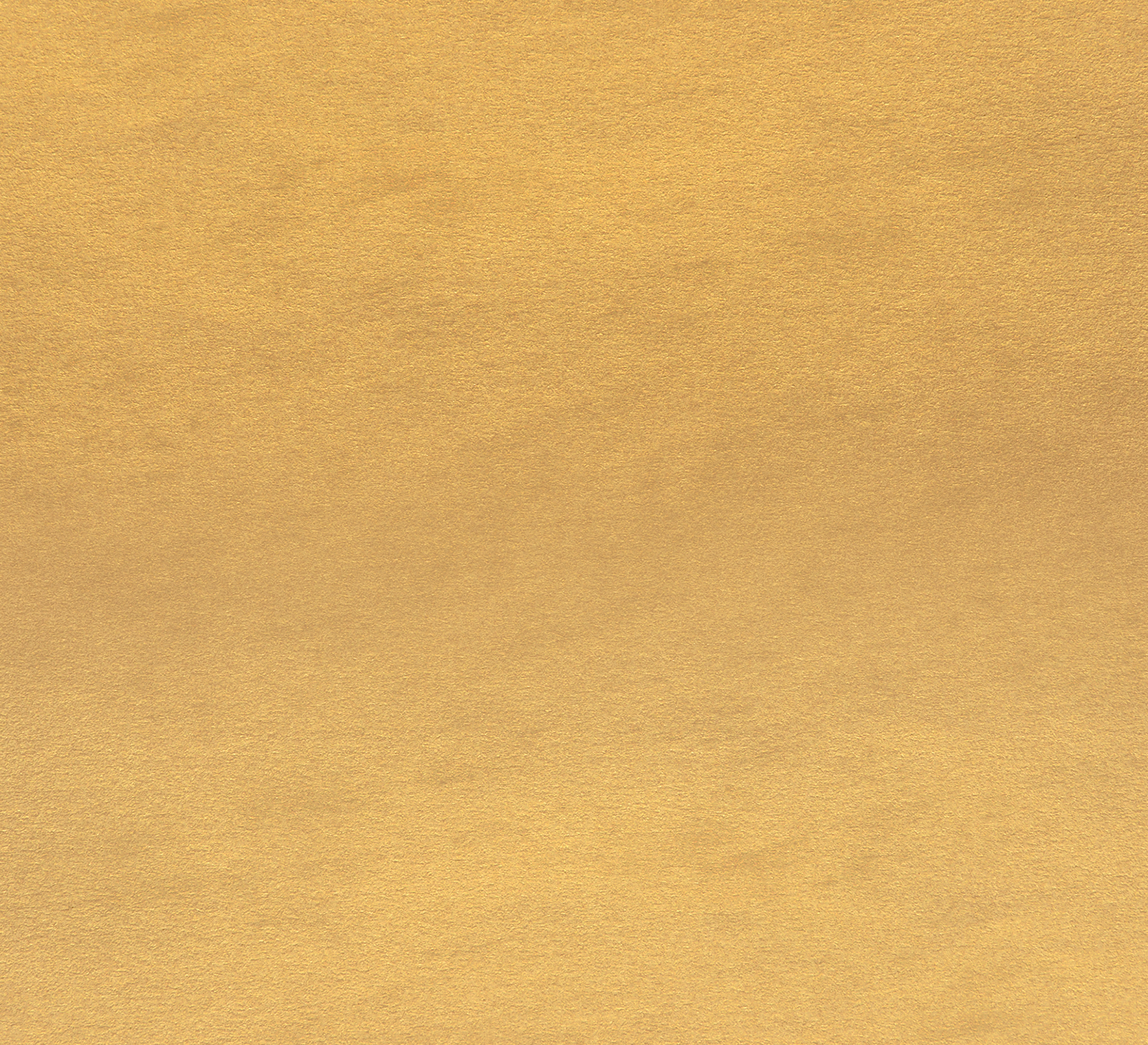 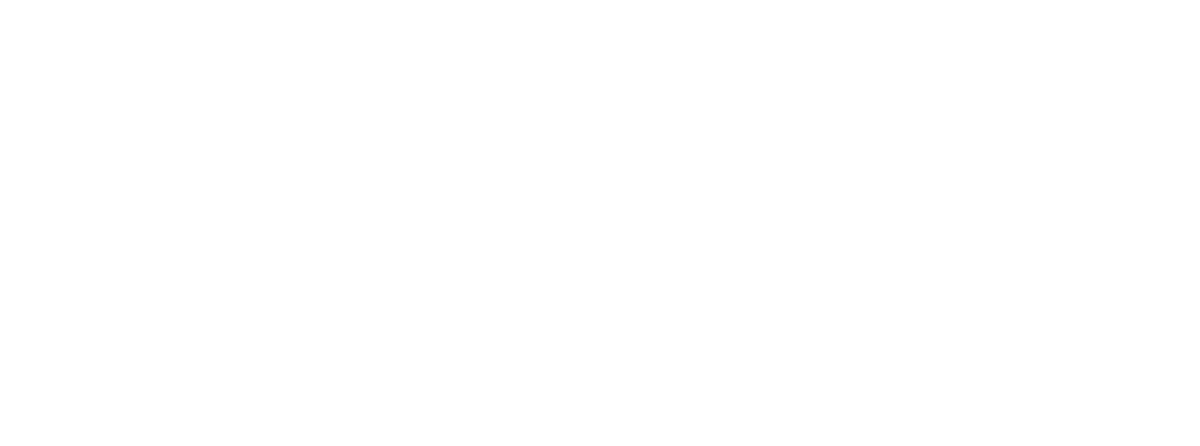 64
%
of recipients reside in health care **
The Samaritan Program 
has provided
91
$7,672,458
%
of recipients 
were women **
over the past 10 years.*
95
average age
of recipients **
YEARS
OLD
* Fiscal Years 2011-2020      **For Fiscal Year 2020
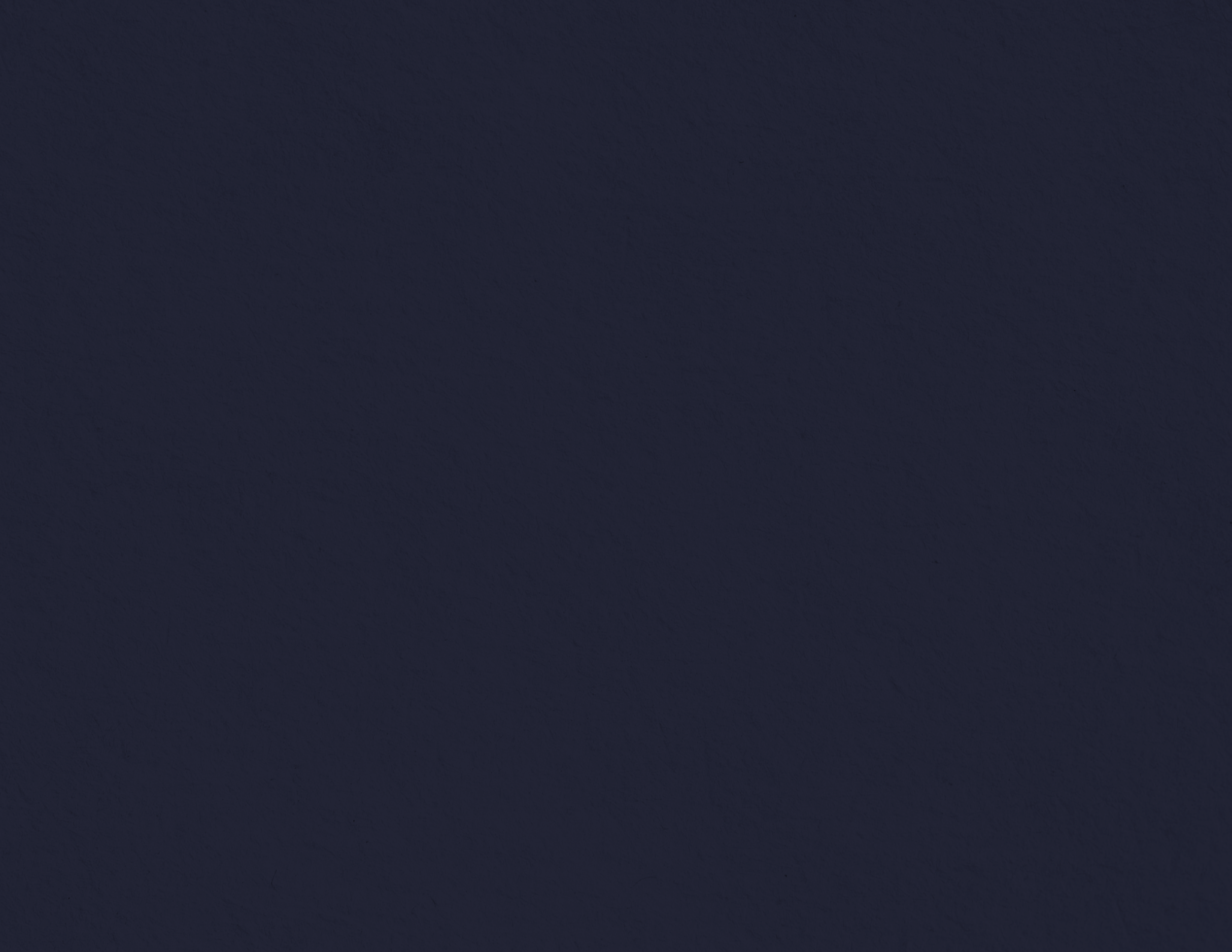 ABOUT PINNACLE LIVING
Pinnacle Living exists to enrich life’s journey for older adults. Our team members, volunteers, board and leadership are inspired by the Wesleyan spirit to serve the needs of the world. Through more than seventy years of experience, we have learned that our best service is through focusing on the person. Their independence and autonomy are key to happiness and a life well lived, no matter what level of living they may call home. A history like ours leaves a challenge to do more in our time as stewards of this legacy. You can have a vital role in the continuation of this legacy through a gift to the Samaritan Program.
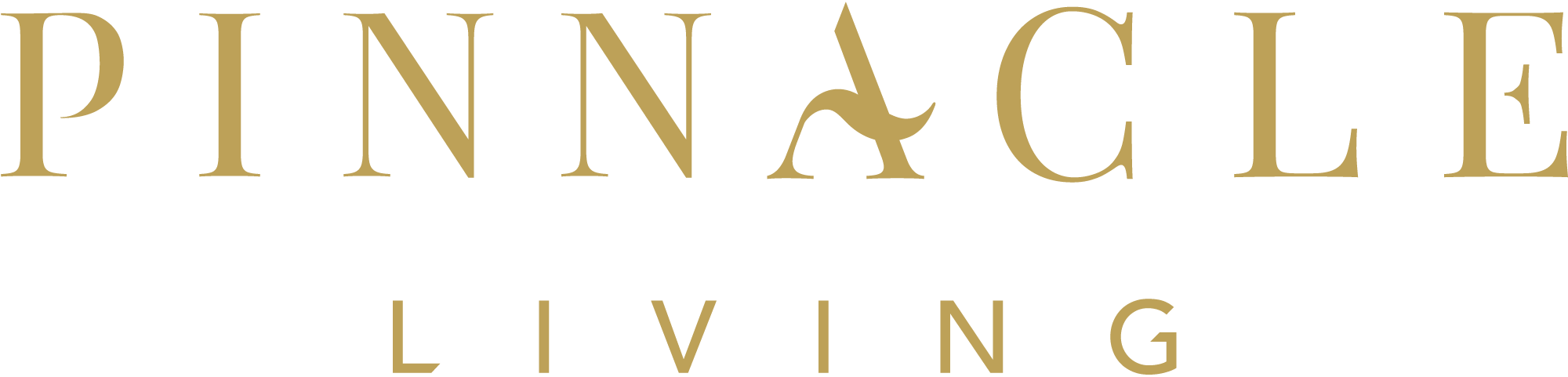 5101 Cox Road
Suite 225
Glen Allen, VA 23060
804 474 8700
888 673 1031
PINNACLELIVING.ORG
Online giving options are 
available at PINNACLELIVING.ORG
You can also make a donation from the @PinnacleLiving Facebook page.
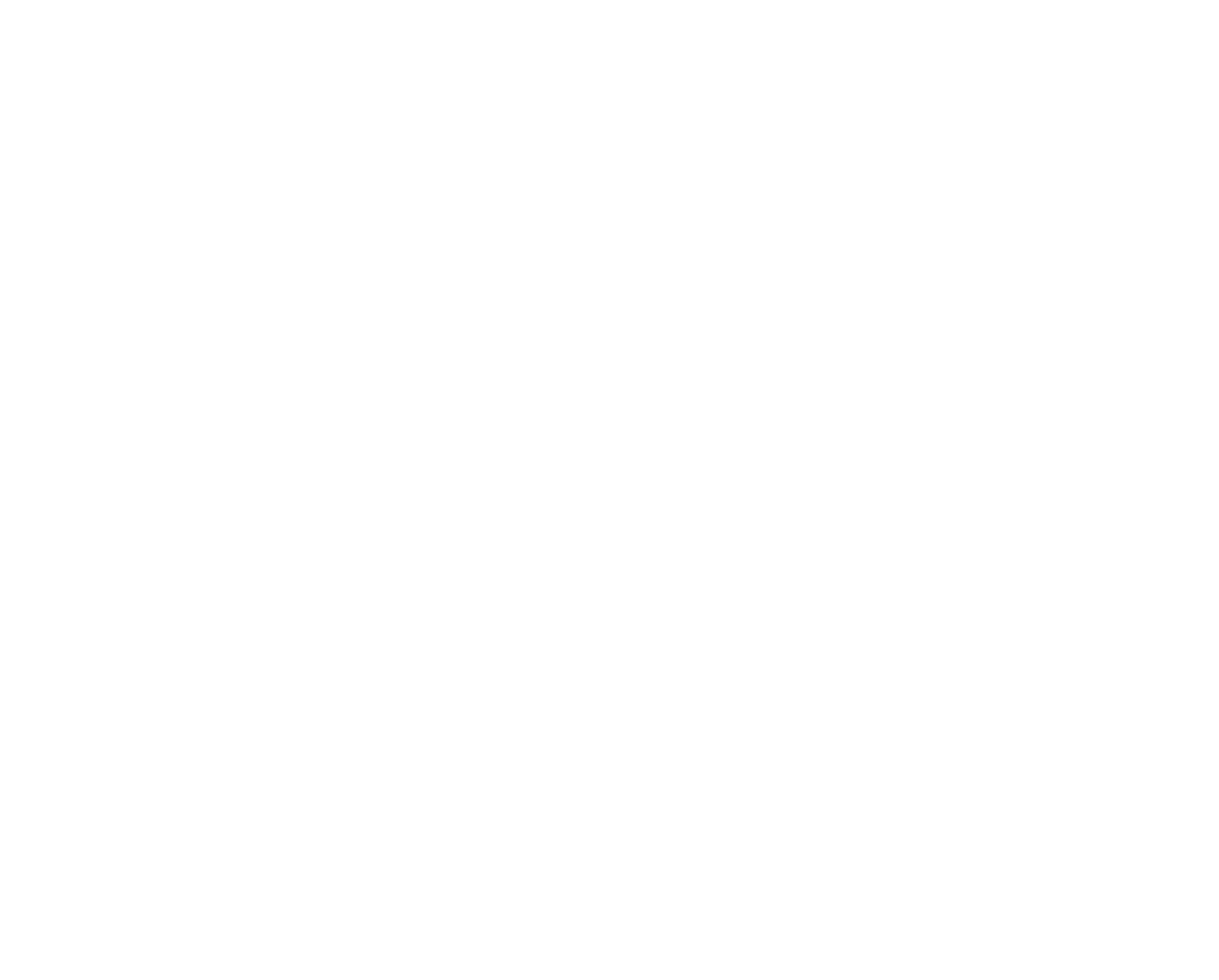 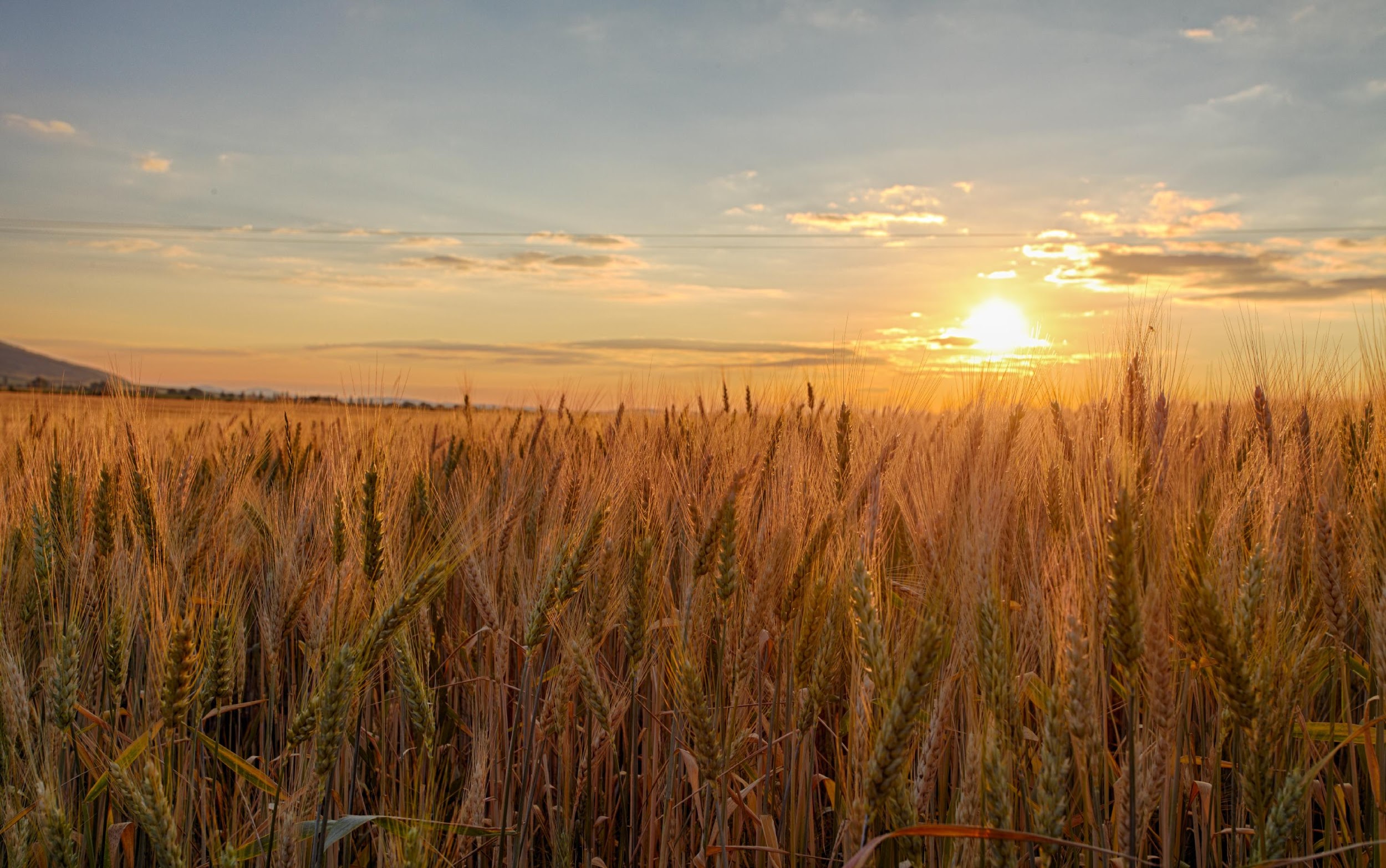 For decades, Pinnacle Living residents have benefited from the generosity of people who remembered the Samaritan Program in their estate planning. Contact us to discuss including a gift in your plans.